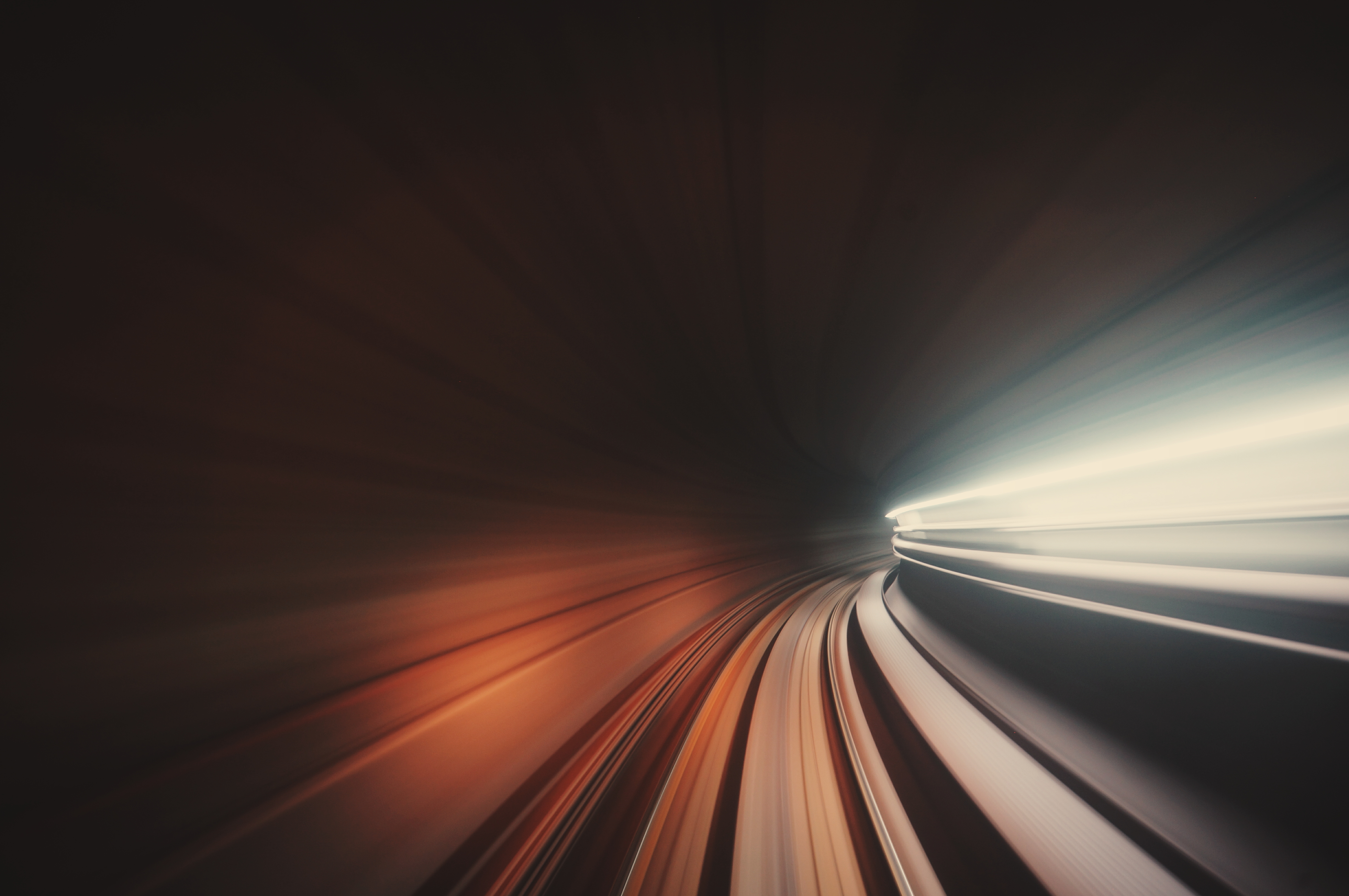 Aktivizace seniorů
Lenka Gulová
Vytvořit základ pro úspěšné stárnutí
Změnit negativní až  ageistický přístup 
ke stáří a starým lidem
Přijmout vlastní odpovědnost za kvalitu svého života, jako vědomé přípravy na stáří
Tři úrovně aktivizace
Primární aktivizace aneb výchova ke stáří: tato oblast je zaměřena na podporu zdravého životního stylu, dalšího vzdělávání (U3V, A3V), 
zapojení seniorů do občanské společnosti 
(dobrovolnictví, neziskový sektor), prostoru pro budování mezigeneračních vztahů, zájmových aktivit aj.
Sekundární aktivizace
Terciální aktivizace
Vývoj podílu seniorské populace ( %)
Ageismus
.
Ageismus
Stereotypy o stáří shrnul Palmor (in Tošnerová, 2002) do následujících deseti bodů
Stereotypy o stáří
Pokles duševních schopností –Ve skutečnosti většina starších lidí si udržuje  dobré duševní schopnosti. Reakční doba se sice zpomaluje, což vede k delší době učení, přesto můžeme rozdíl mezi staršími a mladšími osobami vysvětlit i jinými skutečnostmi, motivací k učení se, nedostatkem praxe nebo úrovní vzdělání. 
Duševní choroba – představa, že duševní choroba je ve stáří běžná, nevyhnutelná a neléčitelná je vyvrácena fakty, že pouze malé procento osob má diagnostikovanou psychickou nemoc 
(kolem 2% osob nad 65 let).
Zbytečnost –zaměstnavatelé nechtějí zaměstnávat, přeškolovat a podporovat starší zaměstnance. Ve skutečnosti může většina starších pracovat stejně jako mladší. Dokonce jde o skupinu zaměstnanců s menší fluktuací, větší spolehlivostí a s menším počtem nehod.
Stereotypy o stáří
Izolace – převládá představa, že většina starších osob žije sama, bez společenských kontaktů a  osamělost je problémem většiny osob starších 65 let. Oproti tomu stoji fakt, že většina seniorů žije s manželem nebo s rodinou. Většina starších lidí má také příbuzné se kterými udržuje kontakty. Studie sice prokázaly pokles společenských aktivit, ale počet osob v sociální síti se ustálí. V sociální síti začínají převládat mladší osoby, včetně přátel a sousedů. 
Chudoba – v tomto případě je prezentována představa, že většina starých je chudá nebo naopak velmi bohatá a to v obou případech s negativním nábojem. Sice můžeme říct, že senioři jsou ohroženou skupinou, ale ne nejchudší.
Deprese – představa, že nemoc, senilita, bezmoc, osamělost, chudoba a neužitečnost  je typická pro starší osoby a vede k depresi. Ve skutečnosti se ve stáří deprese vyskytuje méně než  mezi mladšími. Přesto je deprese nejčastější duševní onemocnění starších lidí. Také počet sebevražd u seniorů je nejvyšší ze všech věkových skupin a potvrzuje, že deprese je pro tuto skupinu problém.
Stereotypy o stáří
Národní program přípravy na stárnutí
zachování důstojnosti starší generace, 
všeobecného přístupu seniorů k sociálním a zdravotním jistotám, 
kvalitní péče o seniory,
 možnosti aktivní účasti seniorů na sociálním, kulturním a politickém životě, 
vyloučení možností týrání, vykořisťování,
 odstranění zaměstnaneckých bariér, 
vytváření vhodných pracovních příležitostí a podmínek apod. (Bednářová, 2003).
Již v roce 1982 OSN - Mezinárodní akční plán pro problematiku stárnutí.
 
Na základě nedodržování zásad a doporučení vyzvala členské státy k vypracování a přijetí národních plánů přípravy na stáří
Montreal – IV. světová konference Mezinárodní federace stárnutí, 1999
Vyzvány jednotlivé členské státy OSN k vytvoření národních plánů přípravy na stáří. 

ČR jako členský stát zareagovala 
v roce 2000 vytvořením Poradního sboru k problematice stárnutí při MPSV jehož hlavním úkolem bylo vypracovaní Národního programu přípravy na stárnutí populace v ČR. (Bednářová, 2003)
ČR
V České republice byl přijat, v pořadí již třetí Národní akční plán podporující pozitivní stárnutí Usnesením vlády ČR ze dne 9. ledna 2013. [1] Celé znění tohoto dokumentu je na stránkách MPSV ČR: www.mpsv.cz
aktivní stárnutí
prostředí a komunita vstřícná ke stáří
zlepšení zdraví a zdravotní péče ve stáří
podpora rodiny a pečovatelů
podpora participace na životě společnosti a ochrana lidských práv atd.
Prioritou aktivní stárnutí je pracovní aktivita
Zaměstnaní senioři jsou značným přínosem pro ekonomiku 
Musí být zvýšena zaměstnanost všech skupin populace, tedy i seniorů. 
Komplexní systém dalšího vzdělávání.
Aktivizace
Aktivizace
Aktivizací seniorů může být například podle Müllera (2006)
podpora rovnosti příležitostí na trhu práce, podpora zaměstnávání seniorů (uplatnění na trhu práce je přínosem pro kvalitu života seniora i celé společnosti, pracovní život je zdrojem identity, sociálního statusu, spokojenosti, uznání, sociálních vztahů aj.)
dostatečná nabídka různých forem vzdělávání (kurzy, přednášky, univerzity třetího věku, akademií třetího věku, sociálně pedagogických intervencí a další.) 
rehabilitační péče, fyzioterapeutické postupy
dostatečná nabídka zájmových aktivit (četba, turistika, ruční práce, křížovky, jízda na kole atd.)
dostatečná nabídka možností společenského života (kluby seniorů, centra pro seniory, denní stacionáře, knihovny, divadla, spolky atd.)
rovnost příležitostí k zapojení do veřejného života (možnost  podílet se na chodu komunity, dobrovolnická práce v neziskovém sektoru aj.)
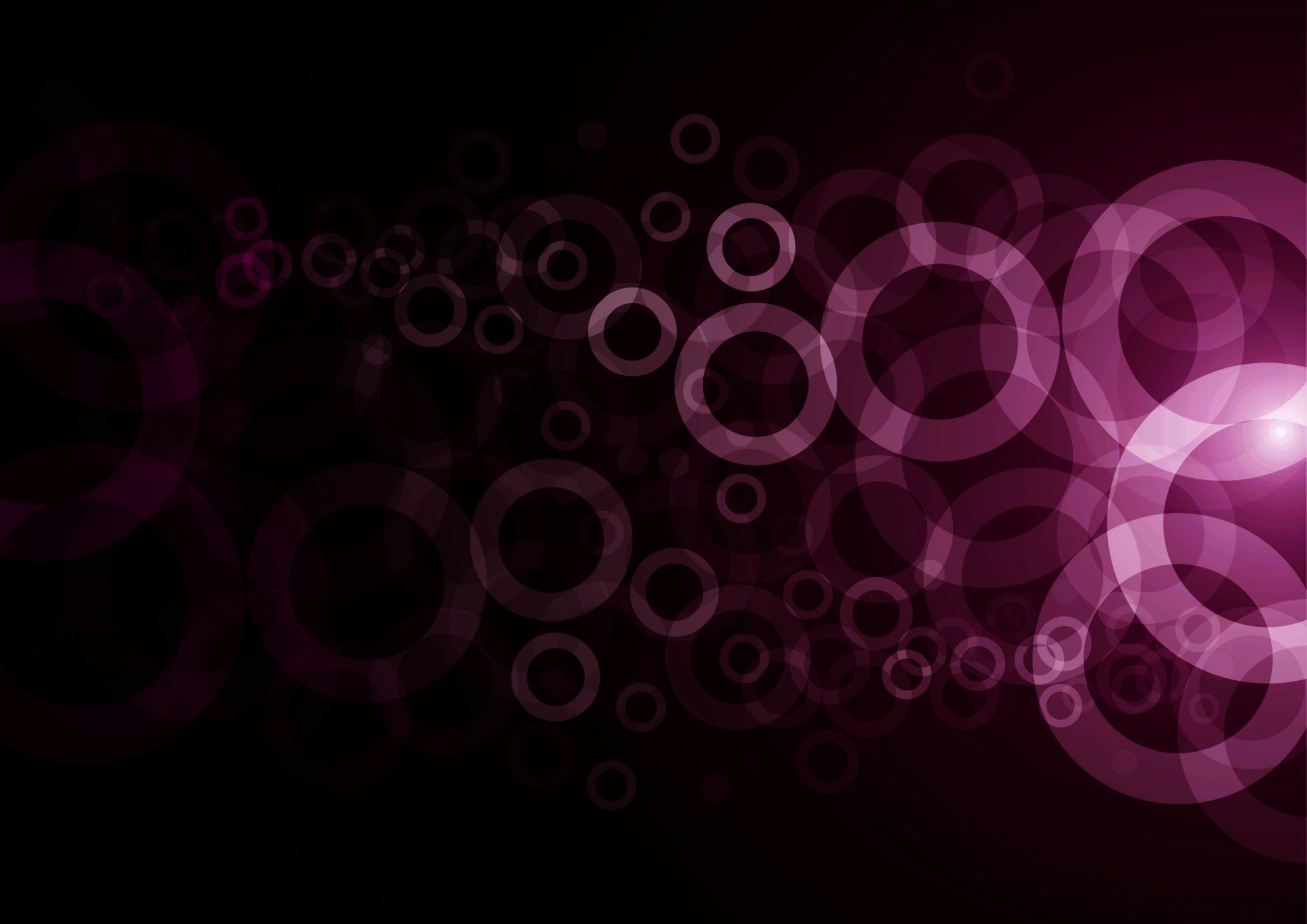 Dosáhnutí přiměřené aktivizace u seniorů je velkým multidisciplinárním tématem
Člověk je tvor přirozeně aktivní a aktivita je základem veškerého chování
stává se tedy nečinnost něčím nepříznivým případně i patologickým
Při aktivizaci je nutné vycházet z potřeb a přání konkrétního klienta, uplatňovat individualizovaný osobní přístup
Každá aktivita je podmíněna tím, aby člověk chtěl, uměl a mohl danou činnost provádět“ (Kalvach, 1997, s.82)
Příprava na stáří?
Preseniorská edukace
Připravovat se na své stáří znamená přijímat nové informace a podněty, shromažďovat vědomosti o zdravém stárnutí a ty pak umět využít ke změně životního stylu
Čtyři roviny přípravy na stáří
Vzdělávací aktivity vyhledávají senioři, z různých důvodů a jsou motivování různými potřebami například podle Matýskové (2004)
být aktivní, seberealizovat se
rozvíjet své zájmy, svou profesi, specializaci
získat nové poznatky, poznat něco nového, rozšířit svoji všeobecnou orientaci
naučit se novým dovednostem (např. výtvarné, pohybové dovednosti, práce s počítačem a internetem, digitálním fotoaparátem)
zachovat si stávající dovednosti, vědomosti a schopnosti (např. trénink paměti) udržet si tělesné a intelektuální síly případně odstranit nebo kompenzovat deficity
udržet si svoji samostatnost, autonomii (např. orientace v nabídce sociálních služeb, obrana proti manipulaci, obrana proti kriminálním jevům) 
vytvářet a rozvíjet sociální kontakty, potřeba sociálního přijetí a ocenění
realizovat svá  přání, hledat nový smysl života, dopřát si vzdělání v oblasti, ke které se jedinec dříve nedostal nebo mu bylo vzdělání odepřeno.
Aktivizace jako sociální služba
Sociálně aktivizační služby pro seniory jsou upraveny zákonem č.108/2006 Sb. O sociálních službách (dále jen zákona) v §66 tohoto zákona a §31 prováděcí vyhlášky k tomuto zákonu definuje sociálně aktivizační služby jako ambulantní, 
případně terénní služby poskytované osobám v důchodovém věku nebo osobám se zdravotním postižením ohroženým sociálním vyloučením.
Sociálně aktivizační služby obsahují tyto základní činnosti a úkony: služby sociální prevence
Oblast sociální práce
Domovy pro seniory (§49 zákona o sociálních službách a §15 prováděcí vyhlášky)
Služby  v domově pro seniory obsahují tyto základní činnosti a úkony:a) poskytnutí ubytování, b) poskytnutí stravy, c) pomoc při zvládání běžných úkonů péče o vlastní osobu, d) pomoc při osobní hygieně, e) zprostředkování kontaktu se společenským prostředím, f) sociálně terapeutické činnosti,
 g) aktivizační činnosti (1.volnočasové a zájmové aktivity, 2. pomoc při obnovení nebo upevnění kontaktů s přirozeným sociálním prostředím, 3. nácvik a upevnění motorických, psychických a sociálních schopností a dovednosti) h) pomoc při uplatňování práv a právem chráněných zájmů.
Aktivizační terapie (Matoušek,2003)
„Cílem je, aby se klient bez velkého úsilí cítil dobře při nějaké činnosti (při hraní na nějaký hudební nástroj, zpěvu, výtvarných činnostech, gymnastickém cvičení, tanci apod.) 
a zároveň při tom byl ve styku s jinými klienty, respektive s terapeuty.“
Aktivizace může být naplňována prostřednictvím aktivizačních programů
V péči o seniory je Aktivizace podle Vostrovské (1998) nezbytná protože:
aktivizace je optimální terapie ve stáří
je součástí mentální hygieny a vytváří odolnost
je nejlepší sociální prevencí biologického procesu stárnutí
senior si při ní sám určuje míru aktivity vlastním rozhodnutím
je přirozeně lidská a ekonomicky nejméně nákladná
přináší nemalé společenské úspory
podpoří setrvání člověka v domácím prostředí co nejdelší dobu
umožňuje seniorům žít normální život, zachovává autonomii
Aktivizace
Animace
Animace je něco víc, než účast na zábavných akcích, zájmových činnostech apod. je to jakási nástavba, to co do každodenního života vnese radost a spokojenost. 
Pracovníci musí být „živí“, byt tady a teď s klienty v osobním opravdovém vztahu.
Arteterapie
Arteterapie pro seniory v rezidenčních zařízeních, kteří již trpí senilitou, zmateností, touláním atd.
Campbellová (2000)
Danny Walsh (2005)
Ergoterapie
Hlavním terapeutickým prostředkem v ergoterapii je smysluplná činnost, či zaměstnání, které pomáhají k obnově postižených funkcí. Prostřednictvím smysluplného zaměstnávání se ergoterapie snaží o zachování a využití schopností klienta potřebných pro zvládnutí běžných denních, pracovních, rekreačních a zájmových činností u osob jakéhokoliv věku a postižení. 
Cílem ergoterapie je zachování maximální soběstačnosti v každodenních činnostech jak pracovních tak zájmových. (Česká asociace ergoterapeutů, 2008)
Pracovní terapie je záměrná a cílevědomá manipulace s materiálním okolím (manipulace s předměty, surovinami, materiály) použitá za účelem pomoci jedincům změnit jejich chování, myšlení emoce či osobnostní strukturu žádoucím směrem. 
Pracovně  terapeutických cílů se u seniorů dosahuje především rukodělných činností (např., s textilem, papírem, kovem, přírodními matriály, se dřevem) a výcvikem v oblasti praktického života. (Müler,2006)
Muzikoterapie
Zpívejme se seniory
Preterapie, humanistická psychologie, autorem G. Prouty žák C. Rogerse
Pet-terapie (animoterapie, zooterapie) jde o léčbu kontaktem se živými zvířaty.
Reminiscenční terapieVyužití vzpomínek pro práci se seniory rozšířila po Evropě Angličanka Pam Sweizer
Vzpomínkové krabice...
Rezoluční terapie
Skupinová práce
Prostřednictvím smysluplné a zábavné činnosti,  upevňujeme skupinovou soudržnost a pocit, že někam patříme. Práce se skupinou může podle Walshe (2005) působit v následujících směrech:
 umožní vzájemnou podporu lidí stejného věku; 
zprostředkuje výměnu informací; 
zvýší  sebevědomí a nezávislost účastníků; 
dává příležitost sdílet potíže a radosti; 
pomáhá objevovat nové strategie; 
poskytuje bezpečný prostor pro nácvik, riskování, zdokonalování se a při tom všem se dobře pobavíme, užijeme legraci.
Validace
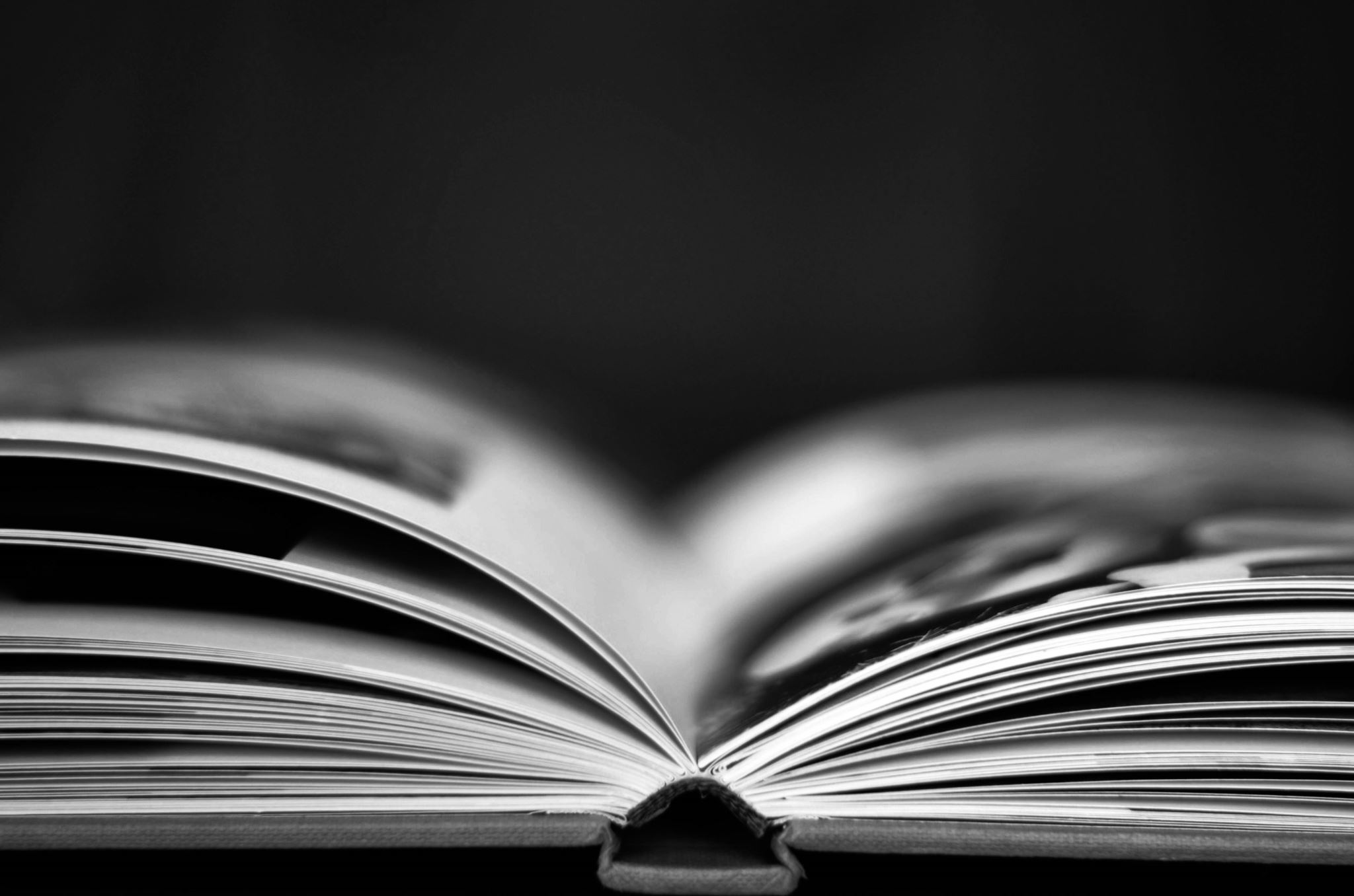 Biblioterapie
Kniha se stane prostředníkem a průvodcem po krajinách lidské duše, umožní nám cestovat v čase, prostoru a hlavně máme téma  společné komunikace. Senioři nemusí knihy pouze číst, naslouchat, ale můžou literární práce sami vytvářet.
Teatroterapie
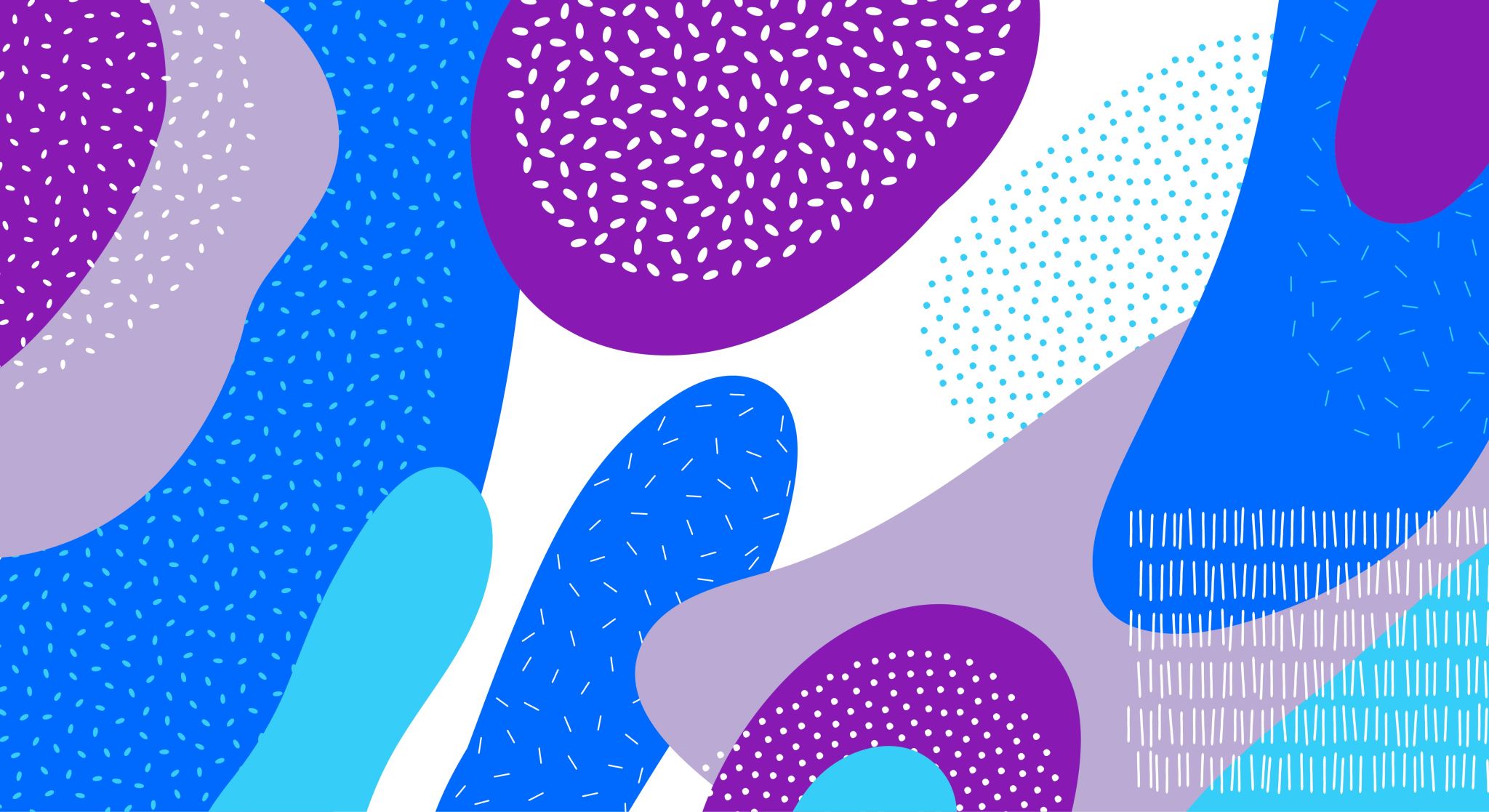 Pohybově-relaxační programy pro seniory
Intuitivní, bezpečné, rozmanité...
Komunikace se seniory
Aktivizační pracovník
AKTIVIZAČNÍ PRACOVNÍK
kvalifikovaný pracovník 
odborný sociální pracovník
obecně se doporučuje absolvování vyššího odborného nebo vysokoškolského studia v různých oborech (sociální pedagogika, speciální pedagogika, ergoterapie, arteterapie, gerontologie)
Pozice pracovníků v sociálních službách se seniory
pracovník pro aktivizační činnost, 
pracovník pro rehabilitačně-aktivizační činnost,  
pracovník pro rehabilitační činnost, 
pracovník pro zdravotně rehabilitační činnost,
pracovník pro zdravotní činnost, 
pracovník pro zdravotně-pečovatelskou činnost,
pracovník pro pečovatelskou činnost,
pracovník pro sociální činnost 
vedoucí pracovníci
Od aktivizačního pracovníka se očekává